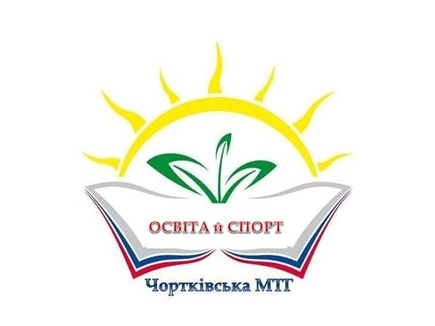 НМТ – 2023:
факти, реалії, перспективи
Дещо про…
НМТ 2023
Навчальні предмети (3):
Терміни проведення:
07 – 20 червня (основна сесія)
обов’язкові (2):
11–24 липня (додаткова сесія)
українська мова, 
математика
Інформація про результати 
основної сесії було розміщено на персональних сторінках учасників тестування до 28 червня 2023 року, 
додаткової сесії – до 29 липня 2023 року
предмет на вибір (1):
історія України
іноземна мова (англійська, німецька, французька, іспанська)
біологія
хімія
фізика
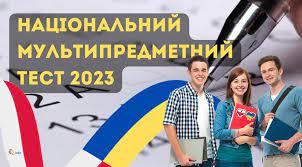 180 хв
2
Факти
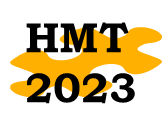 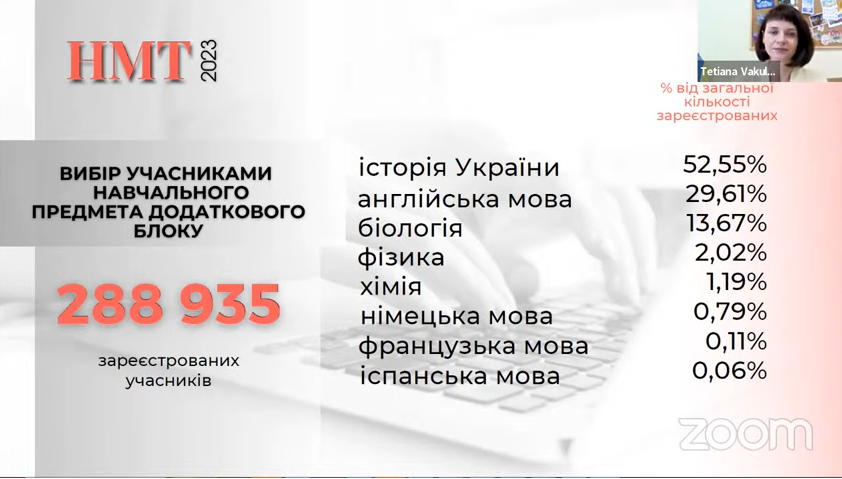 Дещо про…
НМТ 2023
Основна сесія
Терміни проведення:
Країни проведення:
07 червня –20 червня (основна сесія)
Україна, майже всі країни Європи, а також  Азербайджан, Туреччина, Канада та США.
47  міст, 32 країни світу.
10 днів
(основна сесія)
670 тимчасових екзаменаційних центрів (ТЕЦ) в Україні
62 ‒ за кордоном
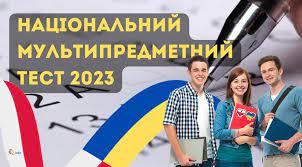 Тестування відбувалося у дві зміни: перша – з 10:00, друга – з 15:00 за київським часом у всіх країнах, окрім США та Канади.
4
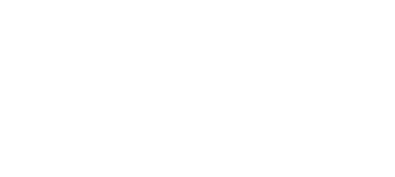 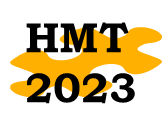 Основна сесія
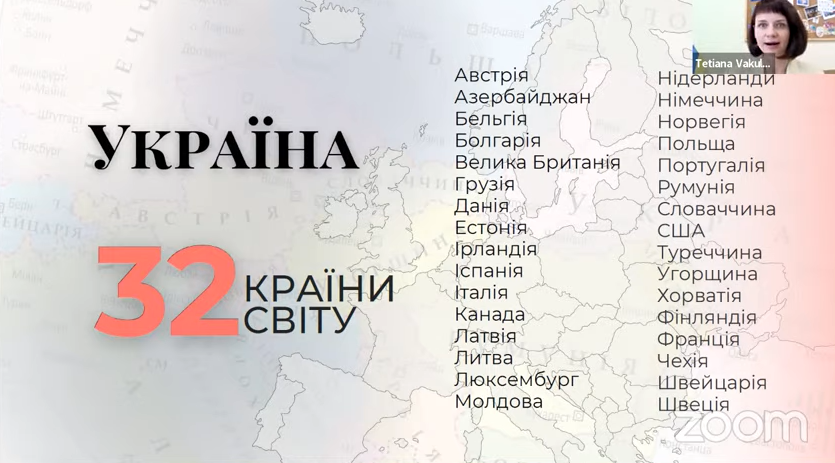 Факти
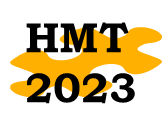 Основна сесія
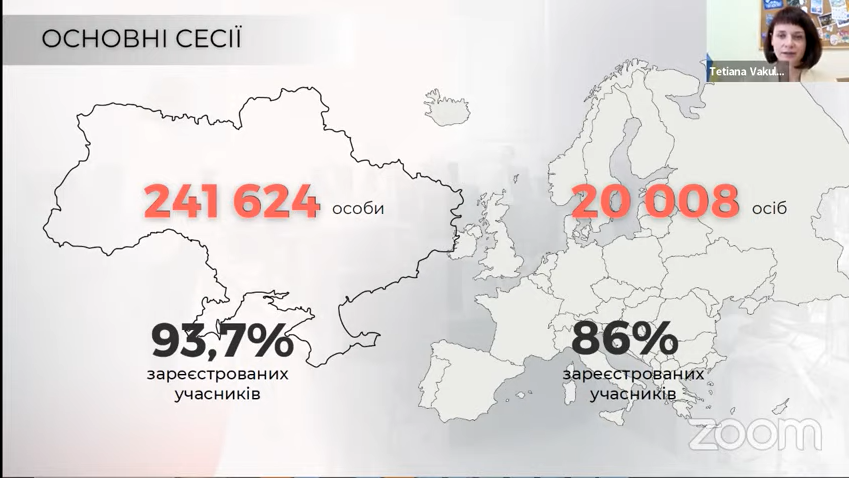 Дещо про…
НМТ 2023
Тернопільська область
Терміни проведення:
10 округів тестування 
(11 у 2022) – 
20 (22) пункти проведення НМТ (11 – у Тернополі)
07 – 20 червня (основна сесія)
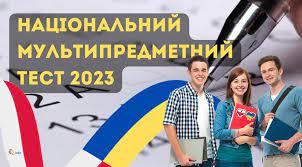 7
Факти
НМТ 2023
Тернопільська область
Для участі в НМТ: 
зареєстровано 8952 особи на основну сесію; 
взяли участь в основній сесії 8445 осіб (94,4%); 
відсутні 497 осіб.
Тестування проводилося в 64 аудиторіях,
обладнаних комп’ютерною технікою з підключенням до мережі Інтернет. Усього використано 931 одиницю комп’ютерної техніки, в т.ч. 789 – для учасників НМТ та 142 – для персоналу.
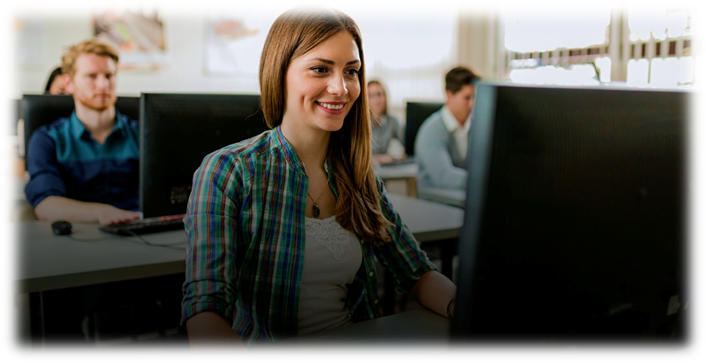 8
Дещо про…
НМТ 2023
Чортківська МТГ
Терміни проведення:
09 – 16 червня (основна сесія)
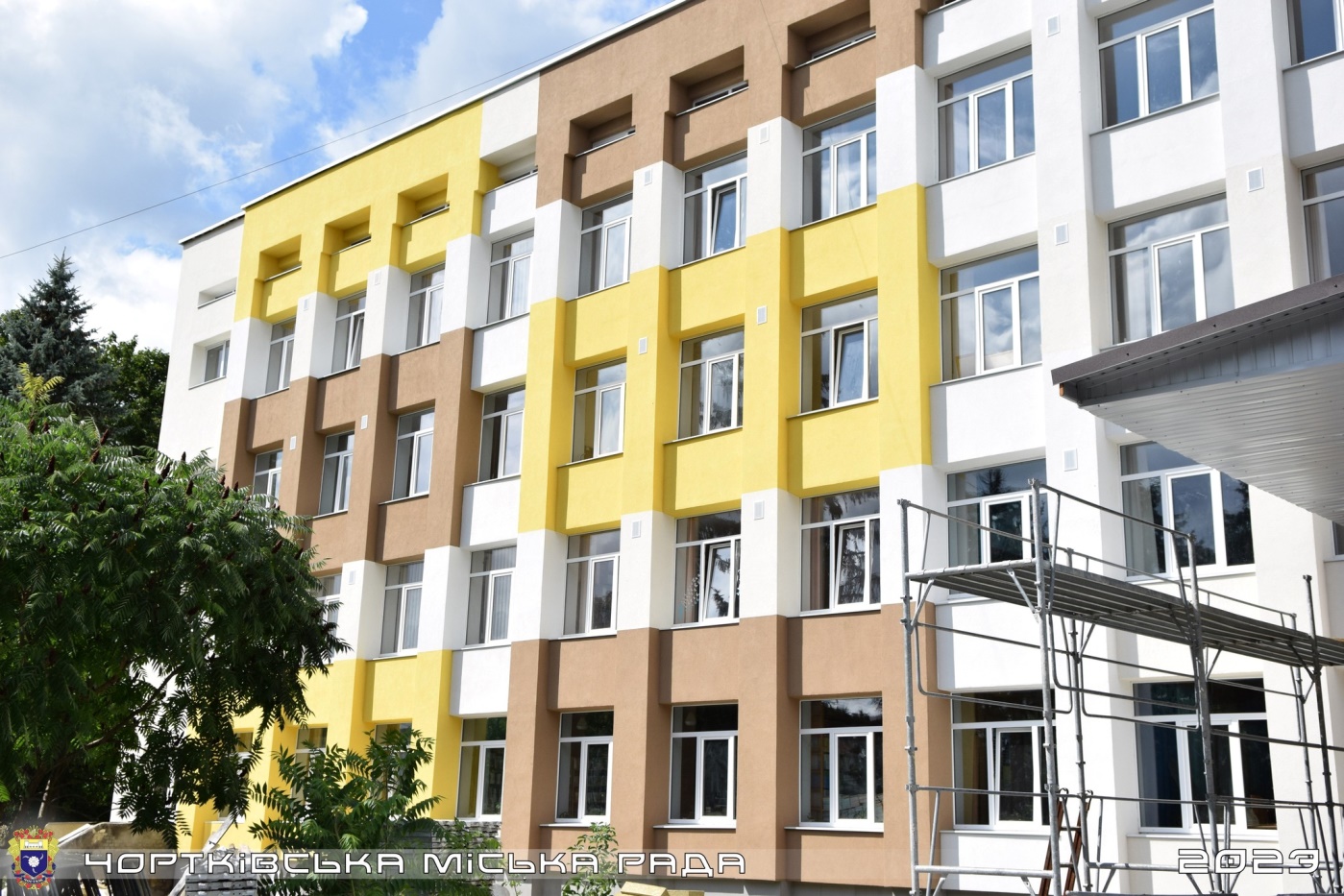 ТЕЦ
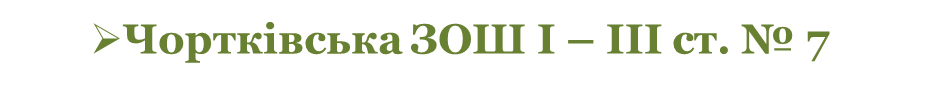 9
Факти
НМТ 2023
Чортківська МТГ
Основна сесія (10)
У десяти тестуваннях  узяли участь
      538 (375) (із 567 (29 відсутніх))  учасників.
39 педагогів  (відповідальні за тимчасові екзаменаційні центри, помічники відповідальних за тимчасові екзаменаційні центри, старші інструктори, інструктори, чергові).
5 аудиторій (у дві зміни)
Додаткова  сесія
19.07.2023
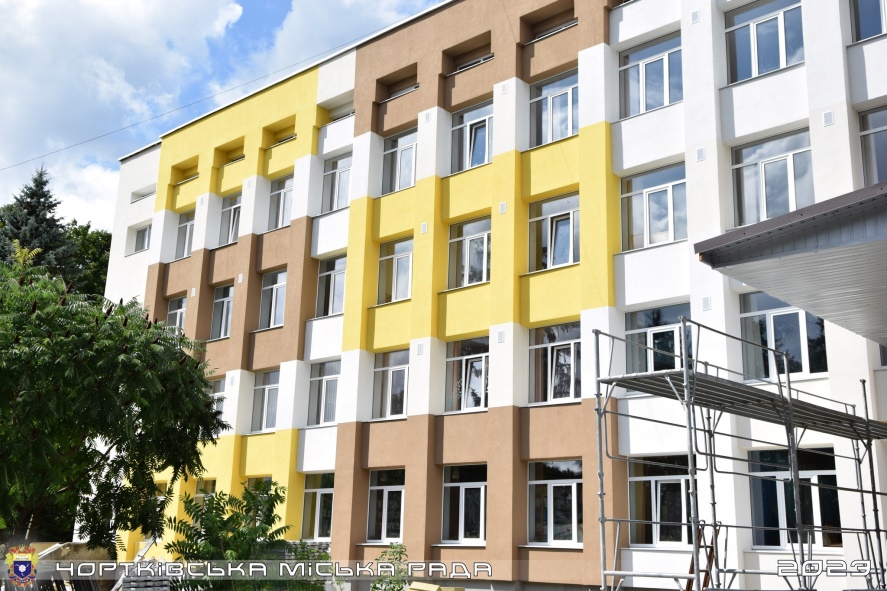 1 аудиторія 
(у дві зміни)
У двох тестуваннях  узяли участь
     13 (із 17)  учасників.
10
РЕАЛІЇ
НМТ  2023
РЕЗУЛЬТАТИ НМТ
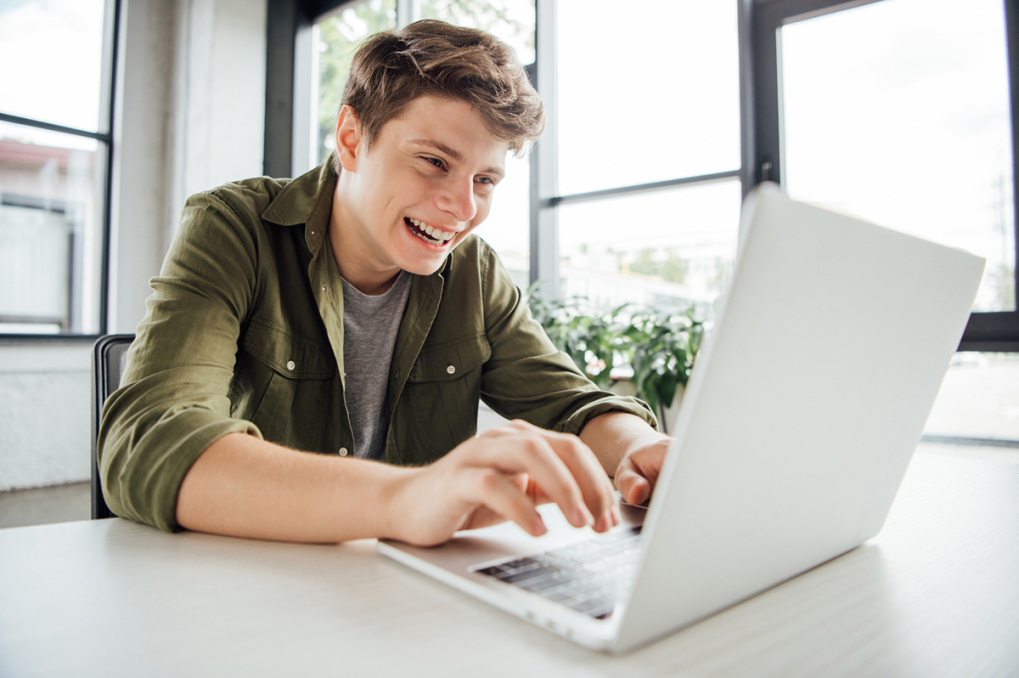 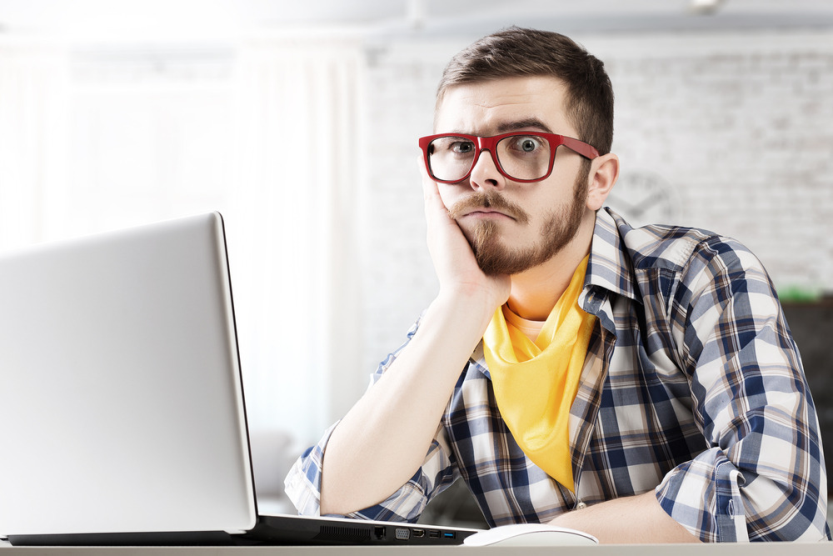 260 381 учасник 
отримав результати 
(понад 93 % від зареєстрованих)
288 935 
зареєстрованих учасників
11
Трохи статистики:
НМТ  2023
Українська мова
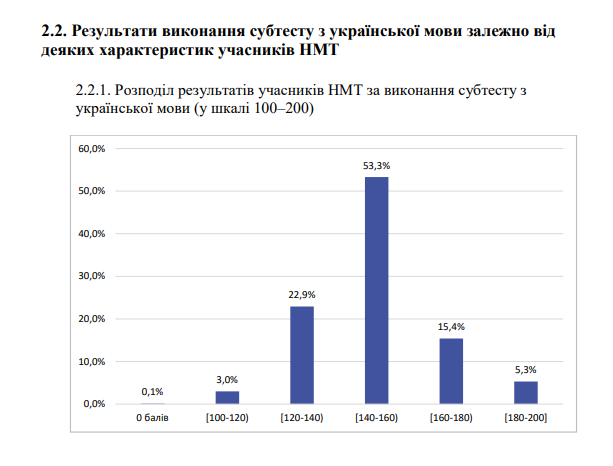 Лише 253 вступники не склали української мови (менше 0,1 % з 260 381 уч.).  
Результати вищі ніж 180 балів за шкалою 100‒200 – 13 760 учасників (понад 5 %).
12
НМТ  2023
Українська мова
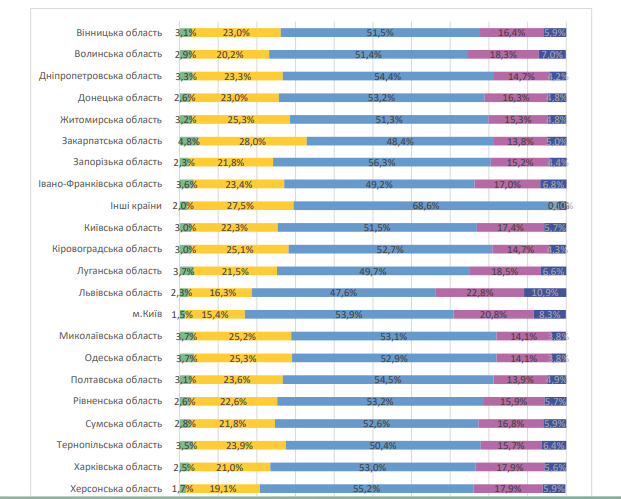 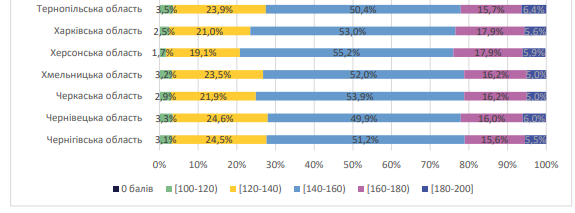 Трохи статистики:
Математика
НМТ  2023
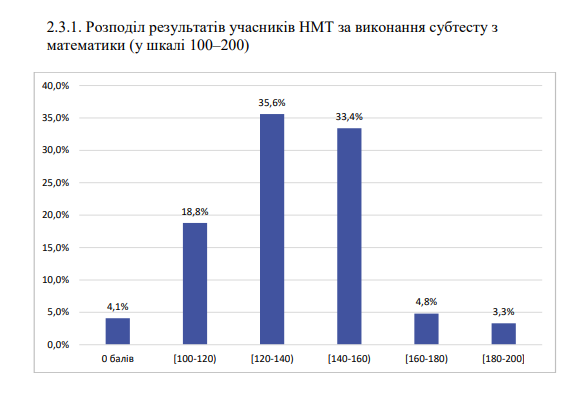 Не склали тест із математики 10 755 вступників (приблизно 4 %), натомість 8475 (дещо більше ніж 3 %)  отримали високі результати (181–200 балів).
14
НМТ  2023
Математика
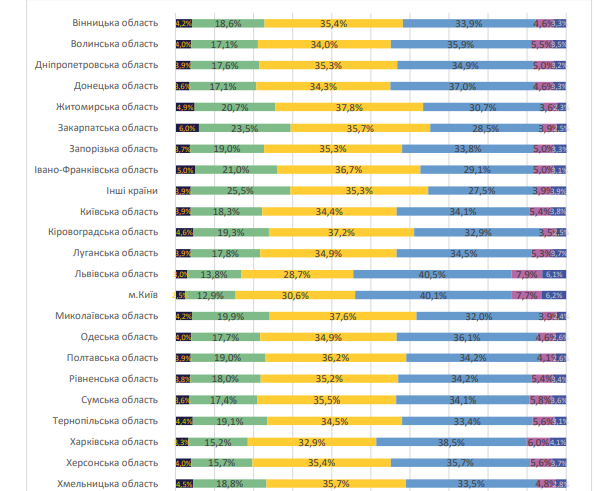 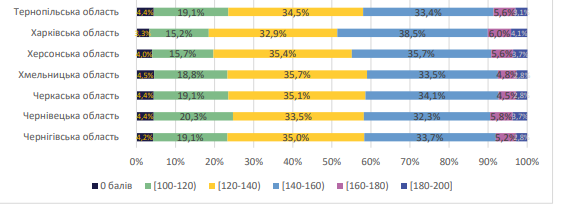 15
Трохи статистики:
Історія України
НМТ  2023
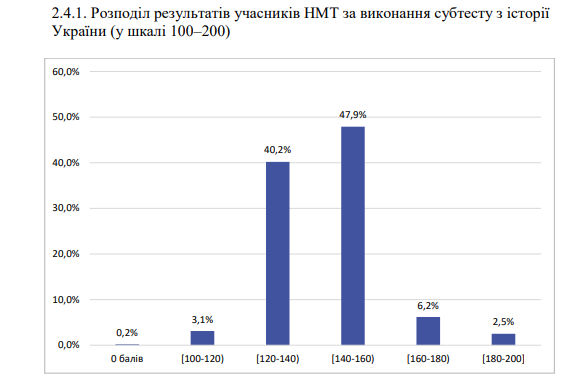 16
НМТ  2023
Історія України
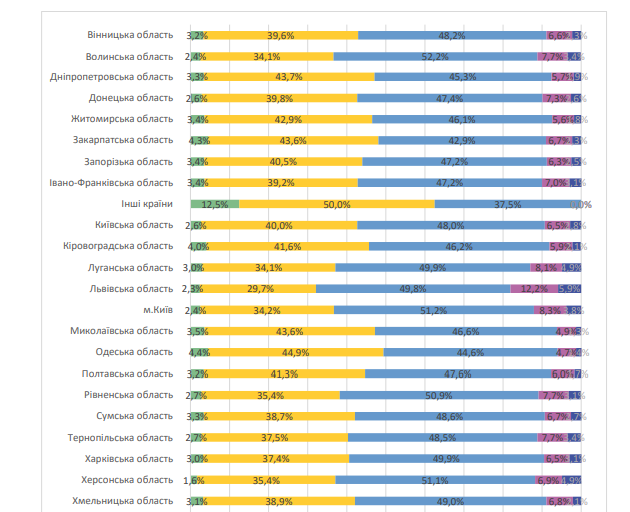 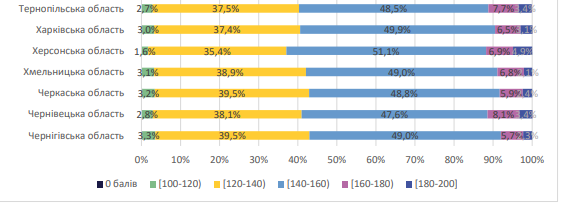 17
Трохи статистики:
Біологія
НМТ  2023
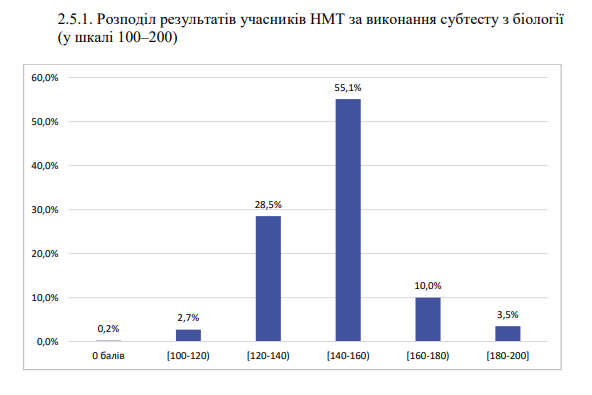 18
НМТ  2023
Біологія
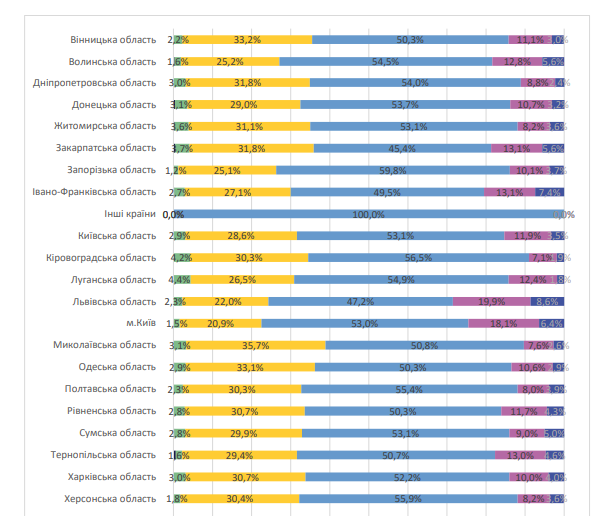 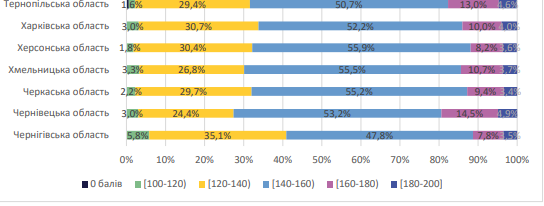 19
Трохи статистики:
Фізика
НМТ  2023
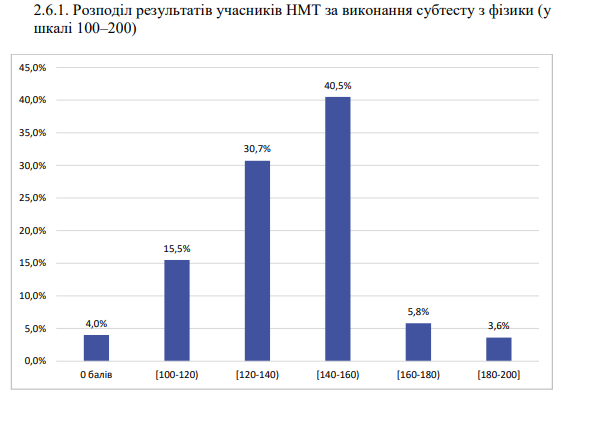 20
НМТ  2023
Фізика
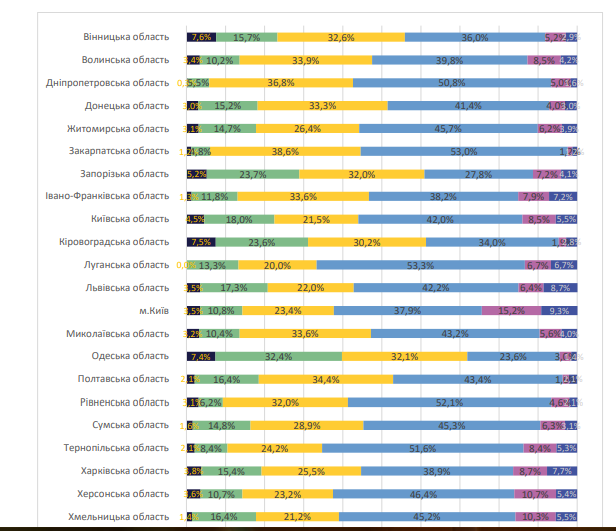 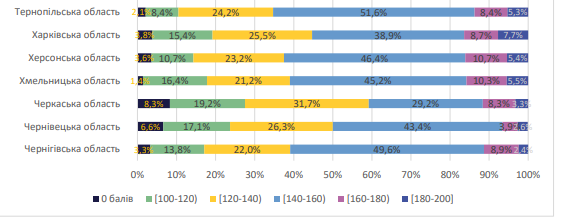 21
Трохи статистики:
Хімія
НМТ  2023
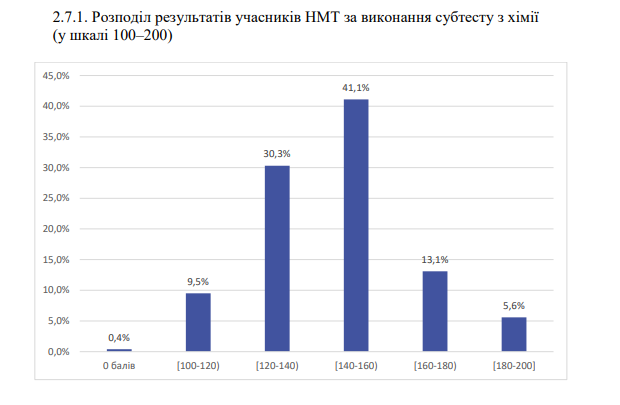 22
Хімія
НМТ  2023
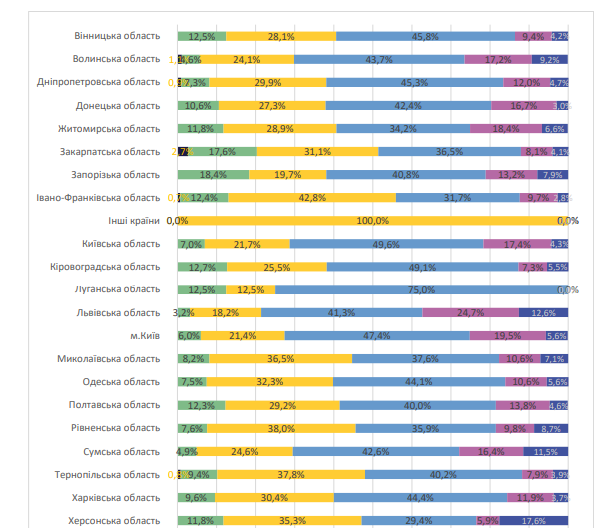 23
Трохи статистики:
Англійська мова
НМТ  2023
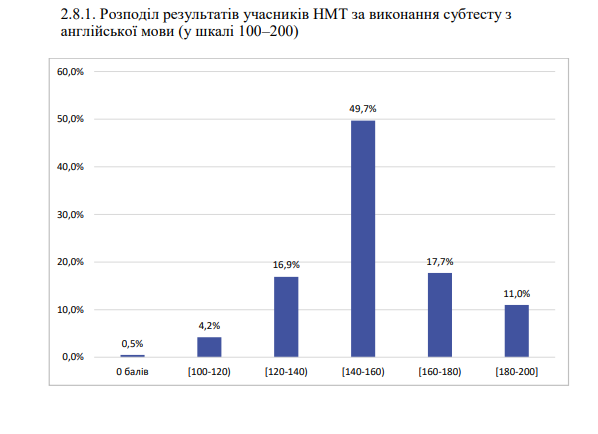 24
Англійська мова
НМТ  2023
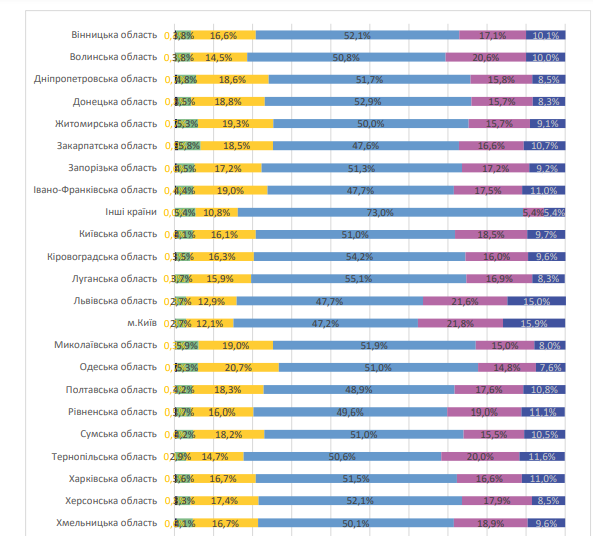 25
Факти:
НМТ  2023
Основна сесія
260 381 учасник отримав результати (понад 93 % від зареєстрованих).
200 балів:
з одного предмета отримали – 3227 (7462) учасників;
з двох предметів – 408 (1855) учасників;
з трьох предметів – 50 (510) учасників.
26
Факти:
НМТ  2023
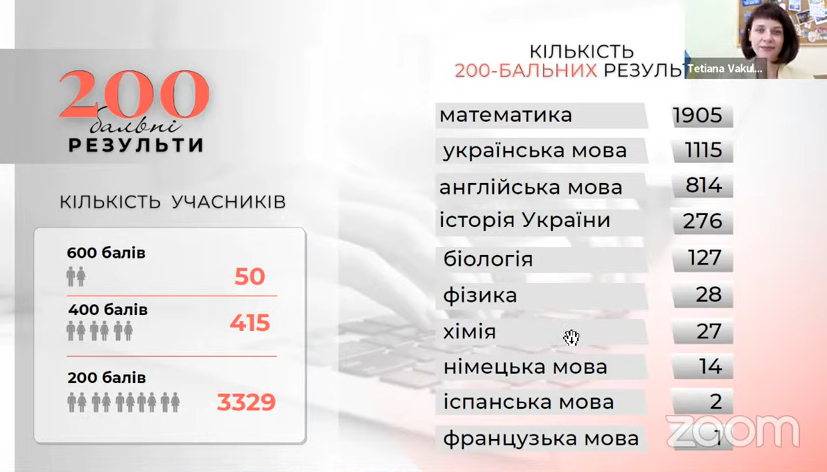 27
Факти:
НМТ  2023
Тернопільська область
Усього – 86 учасників
Кількість учасників, які отримали 200 балів 
з одного тесту (предмета) - 74 (210), 
з двох тестів - 6 (57), 
з трьох тестів – 0 (14).
За результатами основної сесії національного мультипредметного тесту 200 балів отримали: 
- з української мови – 26 (84) учасники
- історії України - 8 (134)
математики - 38 (148)
англійської мови – 11
біології - 3.
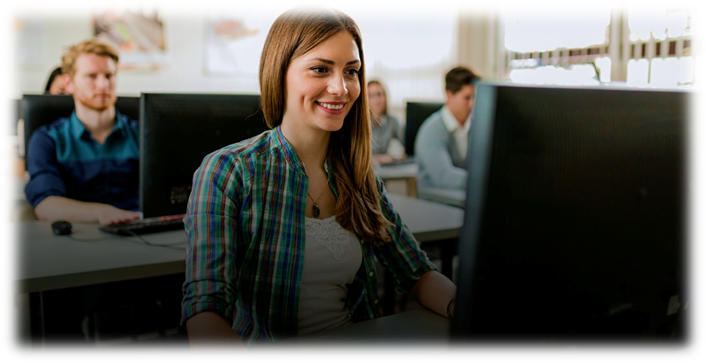 28
Факти:
НМТ  2023
Тернопільська область
Усього –6 учасників
29
Факти:
НМТ  2023
Тернопільська область
Заклади загальної середньої освіти
30
Трохи статистики:
НМТ  2023
Тернопільська область
Заклади фахової передвищої освіти
31
Кращі за результатами НМТ 
у Чортківській МТГ
НМТ 2023
200 балів з ОДНОГО предмета отримали 4 (7)  випускників, 
із них: 
двоє випускників Чортківської гімназії імені М. Шашкевича
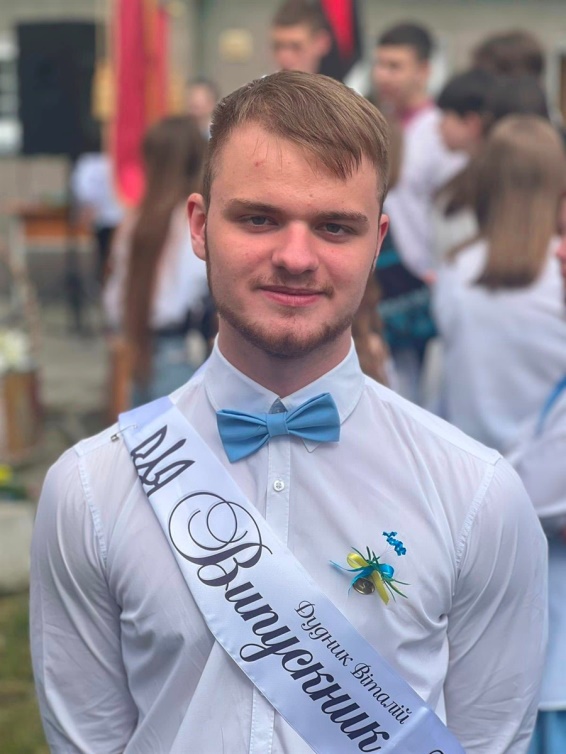 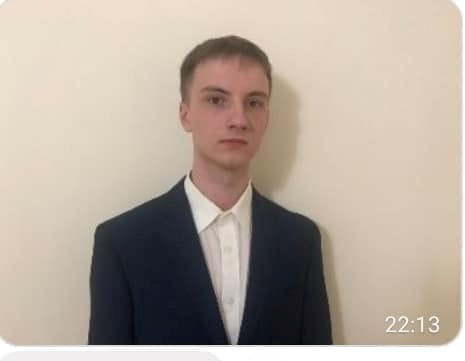 Павло Андреєв,
 математика
Віталій Дудник, 
математика
32
Кращі за результатами НМТ 
у Чортківській МТГ
НМТ 2023
200 балів 
двоє випускників Чортківської ЗОШ І – ІІІ ступенів № 6
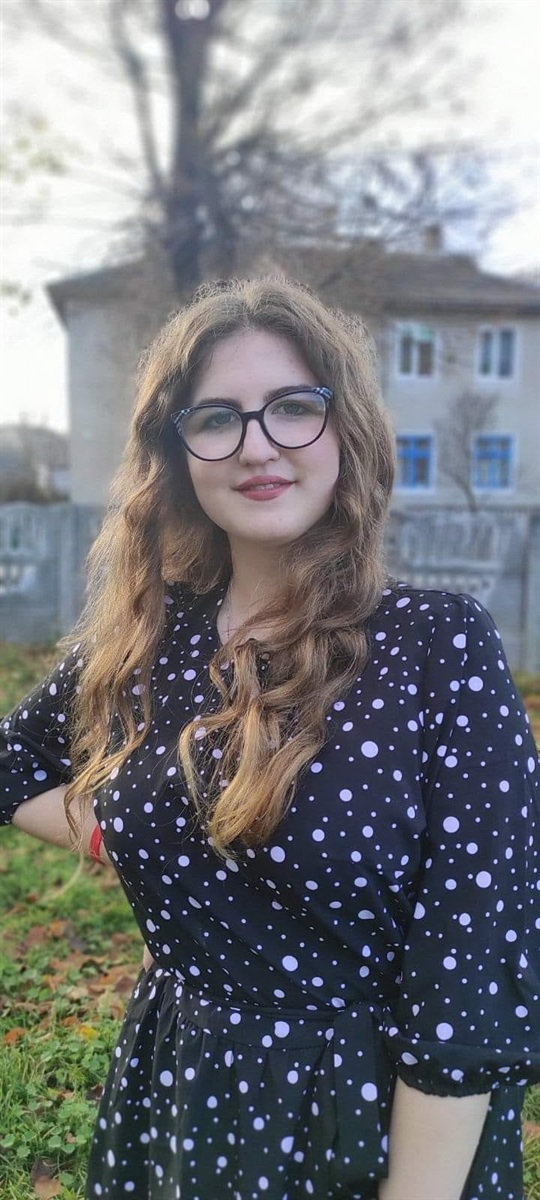 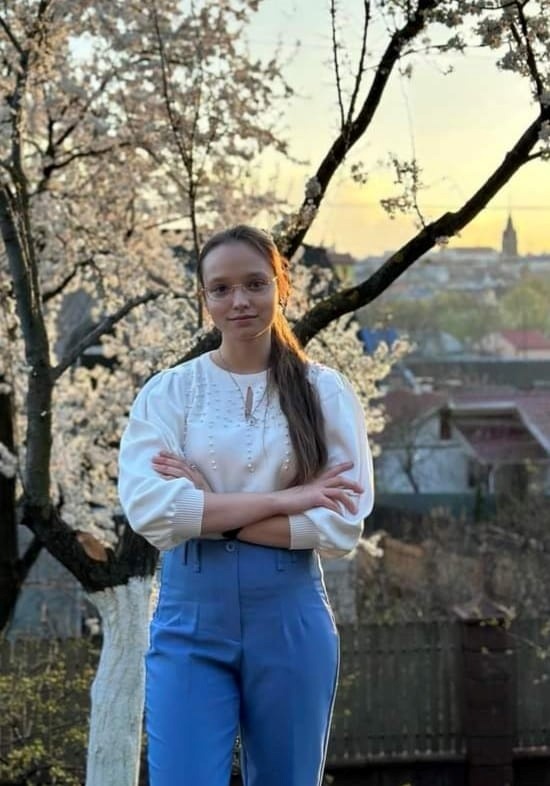 Олеся Рожанська,
 математика
Анастасія Гриненко, 
українська мова
33
Реалії:
НМТ 2023
Труднощі проведення НМТ
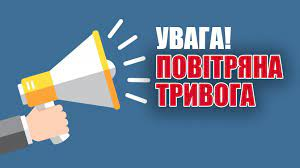 постійні повітряні тривоги  (500 вступників через довготривалі повітряні тривоги не змогли завершити роботи над тестовими завданнями  й проходили НМТ під час додаткових сесій)
технічні труднощі, що виникали під час тестувань (зокрема, постійні хакерські атаки призводили до технічних збоїв у роботі онлайнового сервісу: не вдавалося відразу зайти, система не завжди видавала коректні зображення, потрібно було часто перезавантажувати тестувальник).
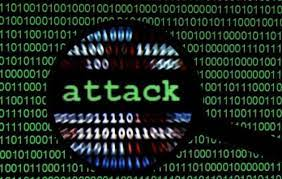 34
Реалії:
НМТ 2023
Труднощі проведення НМТ
Порушення правил проходження тестів  (за весь період проведення основних сесій на вимогу працівників ТЕЦ 
77 учасників залишили ТЕЦ через використання під час тестування мобільних телефонів, 
6 – через використання рукописних або друкованих матеріалів, 
5 – за невиконання вимог і вказівок щодо процедури проходження НМТ, 
1 – за використання мережі інтернет.
Мав місце випадок проходження тестування іншою особою замість учасника, який у цей час перебував в екзаменаційному центрі.  ІР-адреси, з яких здійснювали входи до системи тестування ззовні,  було встановлено, тож результати цієї особи анульовано.
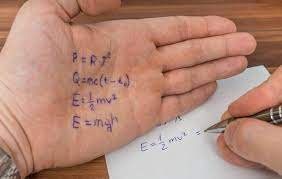 35
Перспективи
Заступник міністра освіти і науки України Михайло Винницький, «Факти».
НМТ 2023
НМТ – 2024
НМТ - 2025
Навчальні предмети (4):
Навчальні предмети (5):
обов’язкові (3):
обов’язкові (3):
українська мова, 
математика,
історія України?
предмети на вибір (2):
Тестування триватиме чотири години з перервою.
предмет на вибір (1):
іноземна мова (англійська, німецька, французька, іспанська)
біологія
хімія
фізика
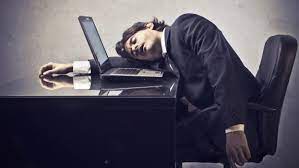 36
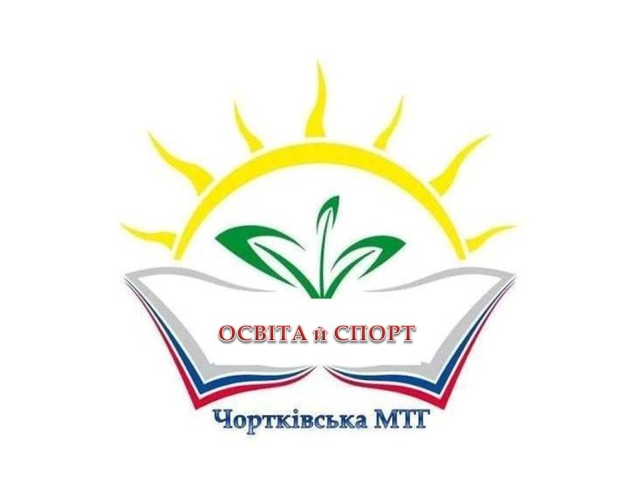 Думки вголос…
Будь-хто, старанно навчаючись багато часу і готуючись, буквально приречений на успіх на НМТ
Обдаровані діти – майбутній цвіт нації!
Наказ управління освіти, молоді та спорту Чортківської міської ради від 06 березня 2023 року  № 36-од «Про підсумки проведення І, ІІ етапів Всеукраїнських учнівських олімпіад із навчальних предметів у 2022/2023 н. р.»
Наказ управління освіти, молоді та спорту Чортківської міської ради від 16 лютого 2023 року  № 23-од  Про підсумки проведення I – II  етапів ХIІІ Міжнародного мовно-літературного 
конкурсу учнівської та студентської молоді  імені  Тараса Шевченка у 2022/2023 навчальному році
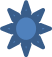 «Віддай людині крихітку себе,
 за це душа наповнюється світлом»
Л.Костенко
Банк обдарованих дітей 2022-2023 навчальний рік
Банк обдарованих дітей 2022-2023 навчальний рік
Банк обдарованих дітей 2022-2023 навчальний рік
Банк обдарованих дітей 2022-2023 навчальний рік
Банк обдарованих дітей 2022-2023 навчальний рік
Банк обдарованих дітей 2022-2023 навчальний рік
Фестиваль «Гордість Тернопілля»  2023
Нагородили іменними преміями 
та грамотами Тернопільської обласної військової адміністрації
У номінації ,,українська мова і література” (премія імені Богдана Лепкого):
У номінації ,,географія ” 
(премія імені Степана Рудницького):
Фестиваль «Гордість Тернопілля»  2023
У номінації ,,біологія та хімія” 
(премія імені Івана Горбачевського):
У номінації ,,історія” 
(премія імені Олександра Барвінського):
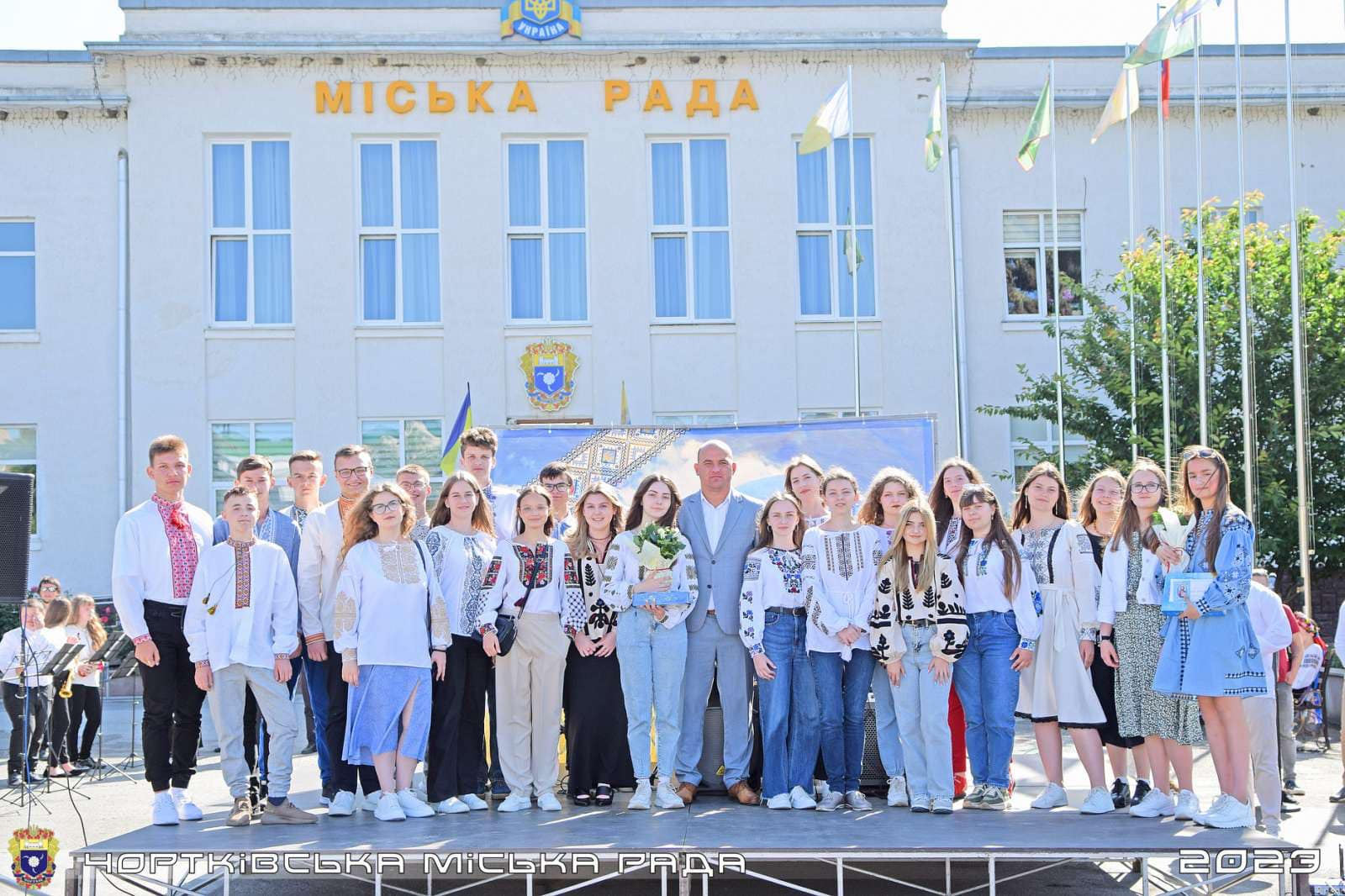 Човняр перевозив мандрівника на інший берег на дуже красивому човні.
Подорожній зауважив, що не бачив досі такого красивого човна. Та раптом він помітив якісь надписи на веслах. На одному веслі було написано: «Думай», а на другому: «Роби».

– Чудовий в тебе човен, – сказав мандрівник. – А навіщо такі написи на веслах?

– Дивись, – посміхаючись, сказав човняр. І почав гребти тільки одним веслом, з написом «Думай».

Човен почав кружляти на одному місці.

– Бувало, я думав про щось, розмірковував, будував плани … Але нічого корисного це не приносило. Я просто кружляв на одному місці, як цей човен.

Човняр перестав гребти одним веслом і почав гребти іншим, з написом «Роби». Човен почав кружляти, але вже в інший бік.

– Бувало, я кидався в іншу крайність. Робив щось бездумно, без планів. Багато сил і часу витрачав. Але, в підсумку, теж кружляв на місці.

– Ось і зробив напис на веслах, – продовжував човняр, – щоб пам’ятати, що на кожен помах лівого весла повинен бути помах правого весла.

А потім показав на красивий будинок, який височів на березі річки поблизу церкви:

– Дивись! Цей будинок я побудував після того, як зробив на веслах ці написи.
⚡️ 28 дітей - загальна сума виплачених стипендій обдарованій молоді Чортківської громади – 171 300 грн. (найвища степендія 20 400 грн., а середня 6500 - 7500 тис. грн)
⚡️ 31 вчителів - загальна сума виплачених одноразових премій вчителям – 93 900 грн.
( найвища 5 400 грн., а середня 3 800 грн)
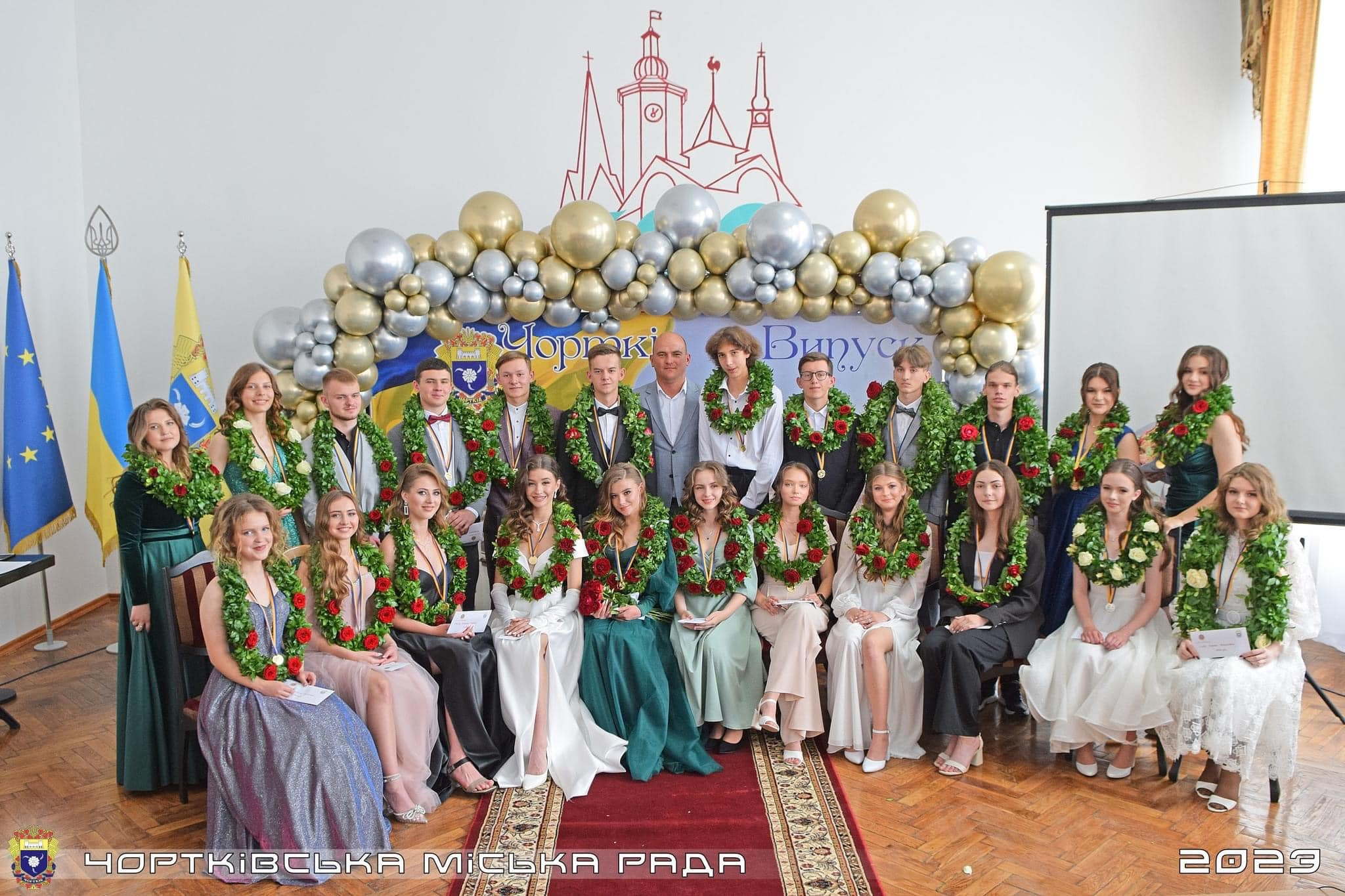 Човняр перевозив мандрівника на інший берег на дуже красивому човні.
Подорожній зауважив, що не бачив досі такого красивого човна. Та раптом він помітив якісь надписи на веслах. На одному веслі було написано: «Думай», а на другому: «Роби».

– Чудовий в тебе човен, – сказав мандрівник. – А навіщо такі написи на веслах?

– Дивись, – посміхаючись, сказав човняр. І почав гребти тільки одним веслом, з написом «Думай».

Човен почав кружляти на одному місці.

– Бувало, я думав про щось, розмірковував, будував плани … Але нічого корисного це не приносило. Я просто кружляв на одному місці, як цей човен.

Човняр перестав гребти одним веслом і почав гребти іншим, з написом «Роби». Човен почав кружляти, але вже в інший бік.

– Бувало, я кидався в іншу крайність. Робив щось бездумно, без планів. Багато сил і часу витрачав. Але, в підсумку, теж кружляв на місці.

– Ось і зробив напис на веслах, – продовжував човняр, – щоб пам’ятати, що на кожен помах лівого весла повинен бути помах правого весла.

А потім показав на красивий будинок, який височів на березі річки поблизу церкви:

– Дивись! Цей будинок я побудував після того, як зробив на веслах ці написи.
21 – золота, 4 – срібні
І насамкінець…
Кожна особистість – геніальна. 
Проте якщо оцінювати рибу за її вмінням лазити по деревах, то вона так і проживе все своє життя впевненою, що вона незграба.Альберт ЕЙНШТЕЙН 
«Генії не падають з неба. Вони повинні мати можливість утворитися і розвиватися». А. Бабель